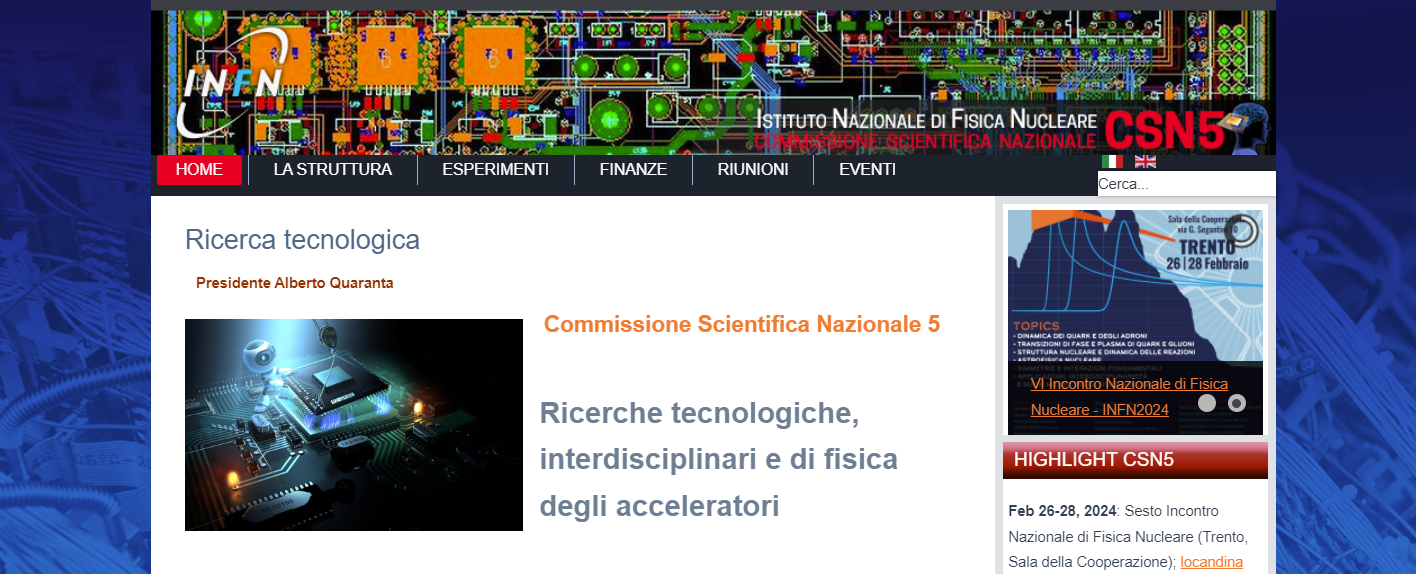 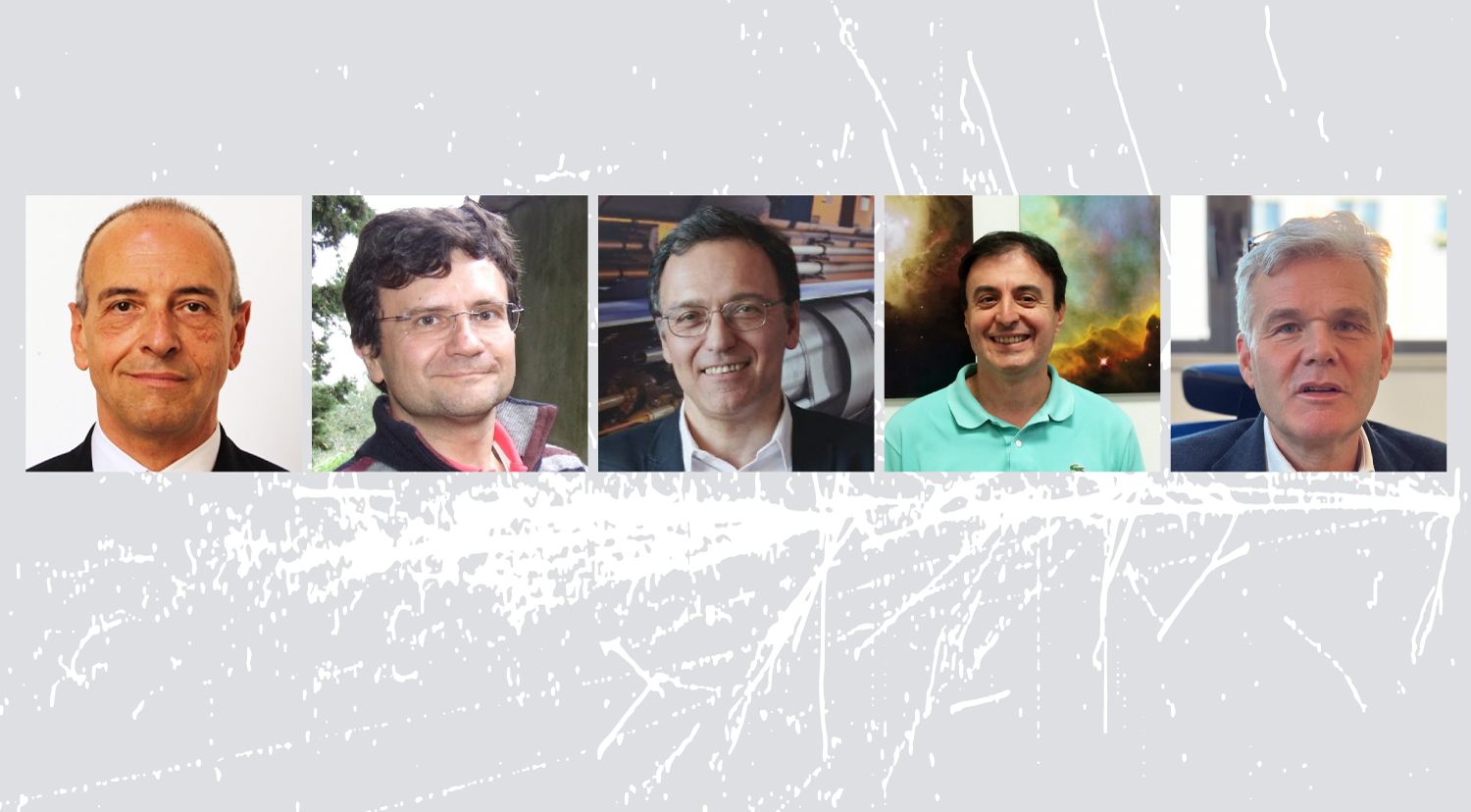 20 marzo: scadenza DB consuntivi
https://web.infn.it/csn5/index.php/it/
[Speaker Notes: You can safely remove this slide. This slide design was provided by SlideModel.com – You can download more templates, shapes and elements for PowerPoint from http://slidemodel.com/]
Agenda
9:00 	Valeria Conte: General Introduction
ACCELERATORS
INTERDISCIPLINARY
DETECTORS ELECTRONICS
9:20	Cristian Pira
9:30	Marco Cavenago
9:40	Francesco Grespan
9:50	Mattia Manzolaro
10:00	Andrea Pisent
10:40	Esposito/ Cisternino
10:50	Alberto Andrighetto
11:00	Anna Bianchi
11:10	Oscar Azzolini
12:00	Sara Carturan
12:10 	Davide De Salvador
12:20	Valentino Rigato
12:30	P.Antonini / G.Ruoso
10:10	Q.TIME  DISCUSSION
11:20	DISCUSSION & COFFEE
12:40	Q. TIME  DISCUSSION
14:00 	Round table: perspectives and time-plan of Applied Physics at LNL
The experiments at LNL  2024
2-4 years experiments
ACCELERATORS / 5
INTERDISCIPLINARY / 5
DETECTORS ELECTRONICS / 7
ALPHA_DTL_BETA(+1)
HB2TF call (Mi)(+1)
HISOL
PLASMA4BEAM2(+2)
SAMARA
ADMIRAL(+1)
CUPRUM_TTD(+2)
DISCOVER22 (RM3)(+1)
EPISE (FE)(+2)
MUSICA
DIODE (RM2)
MANIFOLD (PV)
N3G call
OREO (BO)
PHYDES (PD)
QUANTEP call (RM2)
SHINE (BA)
79 people          47 LNL employees (include SPES)
The experiments at LNL  2024
2-4 years experiments
ACCELERATORS / 5
INTERDISCIPLINARY / 5
DETECTORS ELECTRONICS / 7
ALPHA_DTL_BETA(+1)
HB2TF call (Mi)(+1)
HISOL
PLASMA4BEAM2(+2)
SAMARA
ADMIRAL(+1)
CUPRUM_TTD(+2)
DISCOVER22 (RM3)(+1)
EPISE (FE)(+2)
MUSICA
DIODE (RM2)
MANIFOLD (PV)
N3G call
OREO (BO)
PHYDES (PD)
QUANTEP call (RM2)
SHINE (BA)
79 people          47 LNL employees (include SPES)
LNF
78 pers. 53 LNF
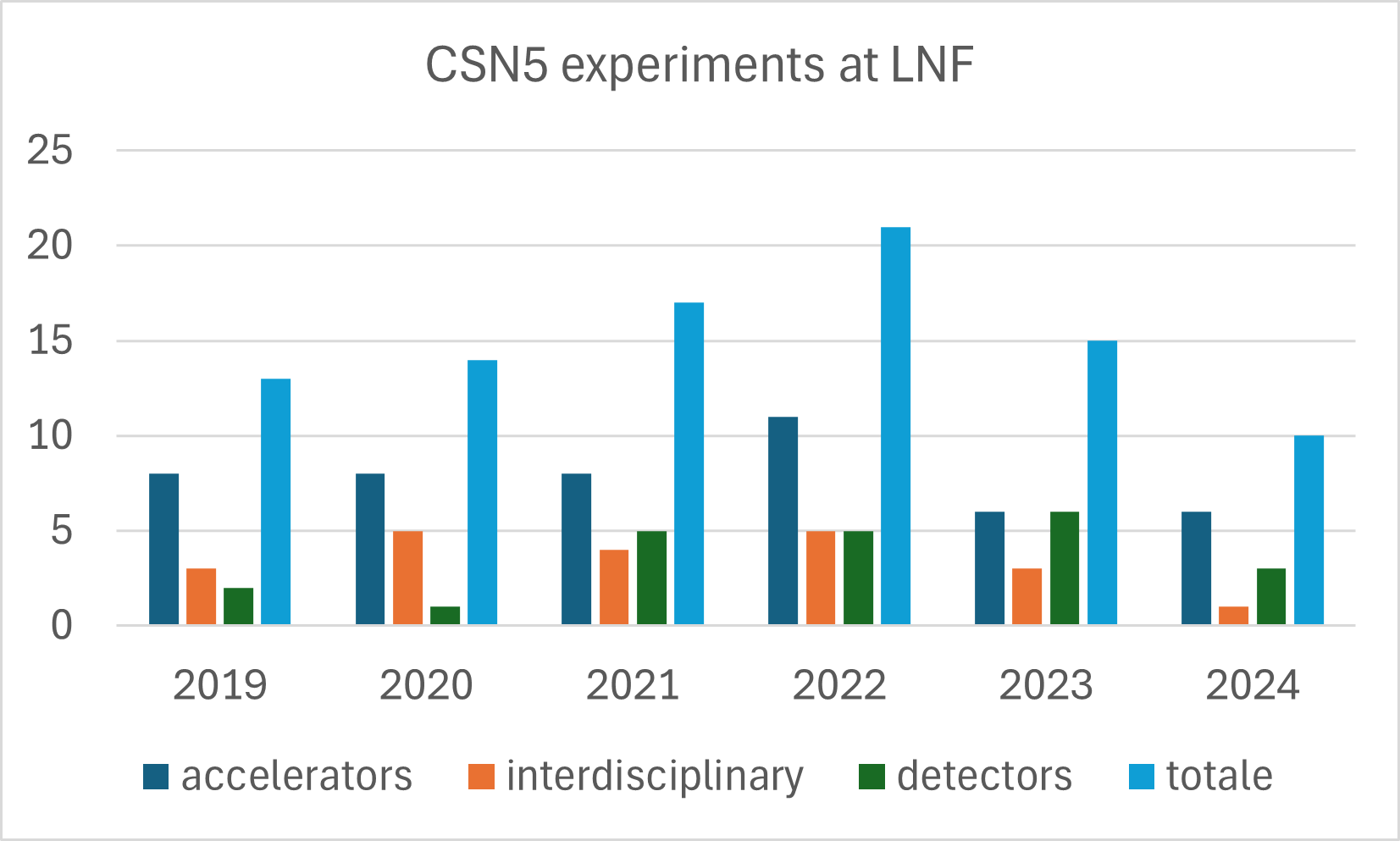 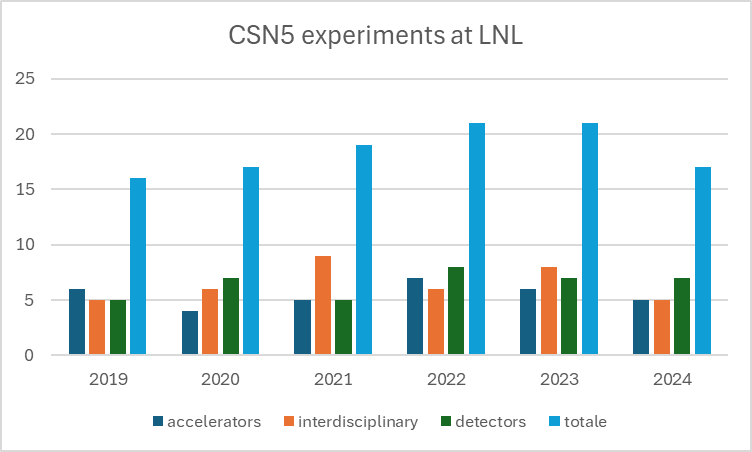 ACCELERATORS
INTERDISCIPLINARY
DETECTORS ELECTRONICS
79 pers. 47 LNL
79 pers. 25 LNS
LNS
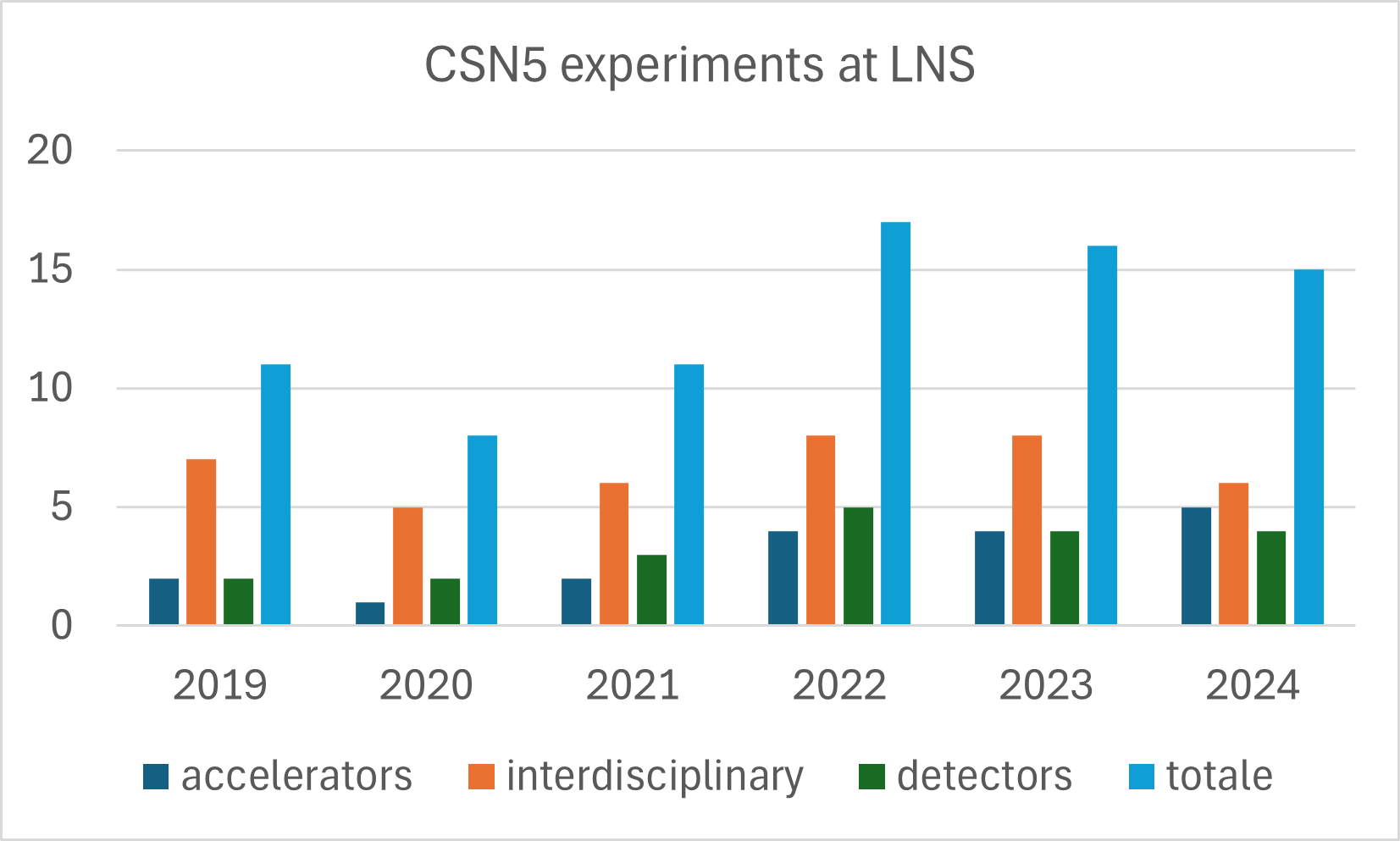 LNGS
17 pers. 8 LNGS
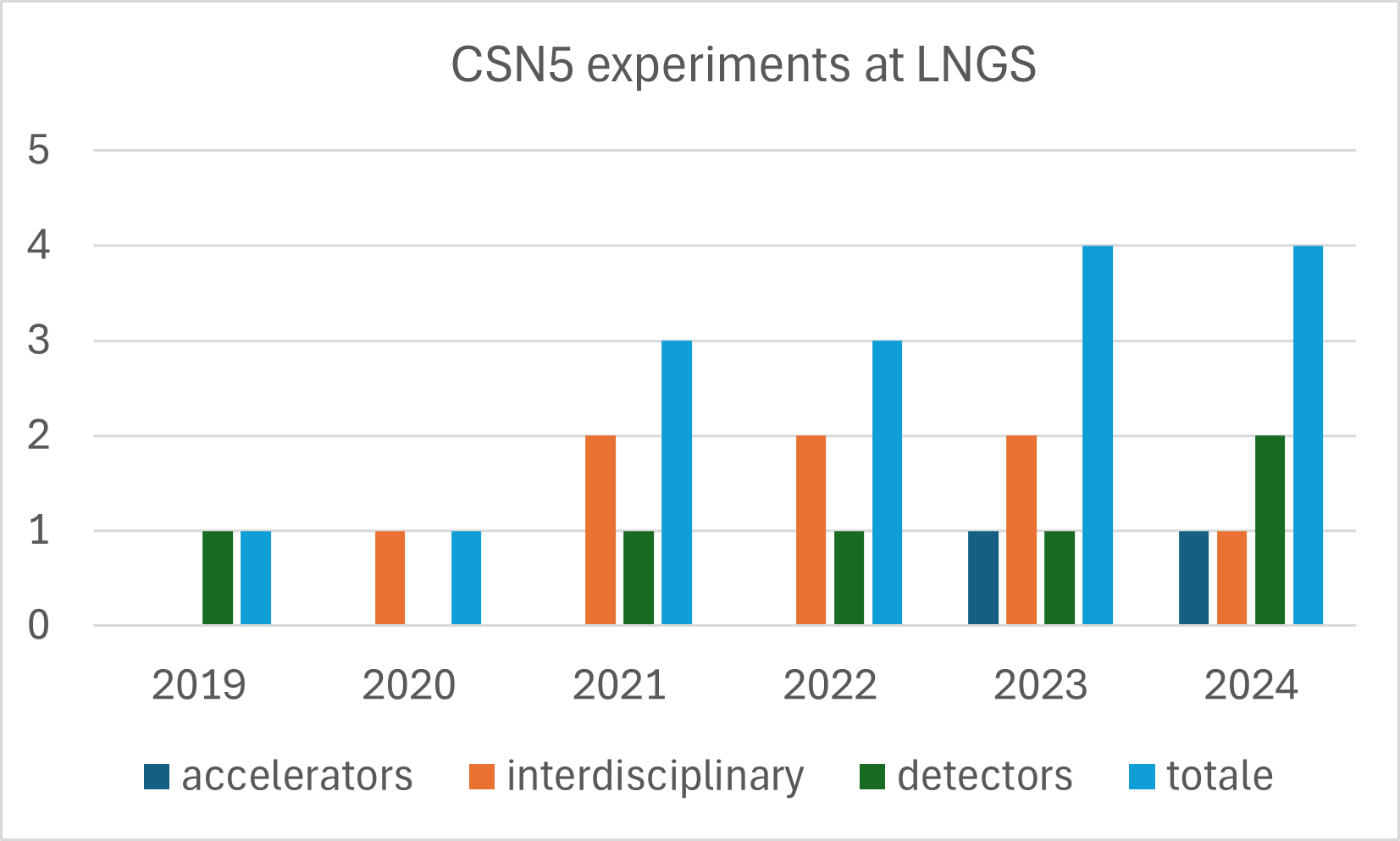 Round table
perspectives and time-plan of Applied Physics at LNL
Ci sono attività con massa critica? Quale il loro futuro?
Linea di ricerca in radiobiologia.
CSN5 – Progetti esterni
Azioni di coordinamento e scambio di conoscenze (gr5 o div-ricerca).
[Speaker Notes: Alcune domande, non sono in ordine di priorità nè pretendono di essere esaustive.]